おうぎ形の弧の長さと面積
本時の目標
　円とおうぎ形の関係に着目し、それを使っておうぎ形の弧の長さと面積を求めることができる。
半径18㎝の円のピザの周りの長さと
面積を求めよう。
円周
＝2×18×π
＝36π　(㎝)
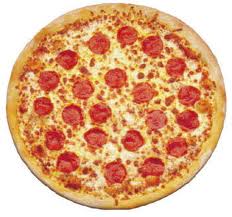 18cm
面積
＝18×18×π
＝324π　(㎝2)
このピザを6等分したときの
弧の長さと面積を求めよう。
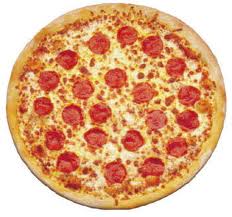 このピザを４等分したときの
弧の長さと面積を求めよう。
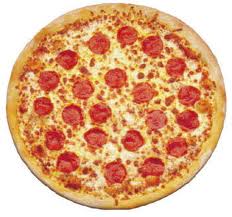 おうぎ形の弧の長さと面積
弧の長さ　
ℓ＝2πr
ℓ
S
a
ｒ
O
次のおうぎ形の、弧の長さと面積を求めなさい。
(1)
(2)
(3)
8㎝
15㎝
弧の長さ　2π cm
面積　       12π ㎝2
弧の長さ  10π cm
面積　       75π ㎝2
弧の長さ  12π cm
面積　       48π ㎝2
次のおうぎ形の、弧の長さと面積を求めなさい。
(1)
(2)
(3)
12㎝
弧の長さ　2π cm
面積　       18π ㎝2
弧の長さ  10π cm
面積　       60π ㎝2
弧の長さ  16π cm
面積　       80π ㎝2
1つの円では、おうぎ形の弧の長さや面積の比は、中心角の大きさの比と等しくなります。
円周：弧の長さ＝360：中心角
円の面積：おうぎ形の面積＝360：中心角
次のおうぎ形の、中心角の大きさを求めなさい。
8π㎝
弧の長さの公式で
求める　
ℓ＝2πr

8＝2×6

8＝12

8＝

8×30＝ａ
ａ＝240
6㎝
8π
6
比例式で求める
12π㎝
12π：8π＝360：x
　   12πx＝8π×360
　　 12x＝8×360
　　 　x＝8×30
　 　　x＝240
次のおうぎ形の、中心角の大きさを求めなさい。
5π㎝
弧の長さの公式で
求める　
ℓ＝2πr

5＝2×4

5＝8

5＝

5×45＝ａ
ａ＝225
4㎝
5π
4
比例式で求める
8π㎝
8π：5π＝360：x
　   8πx＝5π×360
　　 8x＝5×360
　　 　x＝5×45
　 　　x＝225